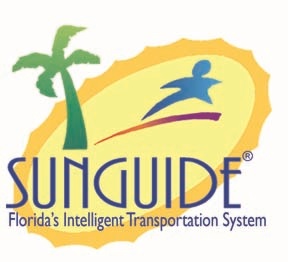 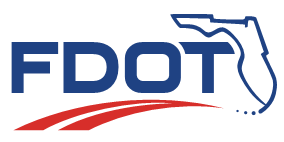 SunGuide Software Users Group Meeting
April 7, 2022
1
WELCOME

ATTENDEE ROLL CALL
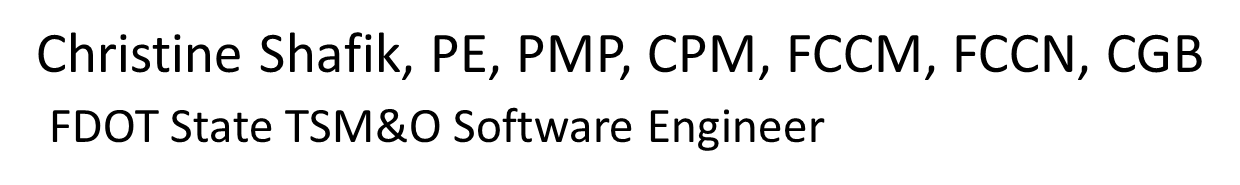 SunGuide Software Users Group
2
4/7/2022
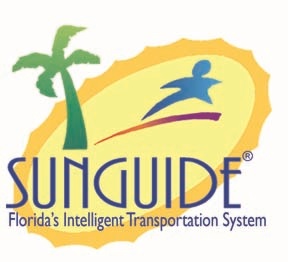 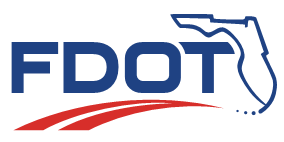 UPDATE:SG-5782 - RISC Module Enhancements
Carla Holmes / Shawn Kinney
SunGuide Software Users Group
3
4/7/2022
Updates on RISC Enhancements
RISC Milestones in SunGuide
Activate RISC
NTP 
Given
Resume
Stop
Reset
RISC Complete
All Lanes Cleared
Departure of Equipment
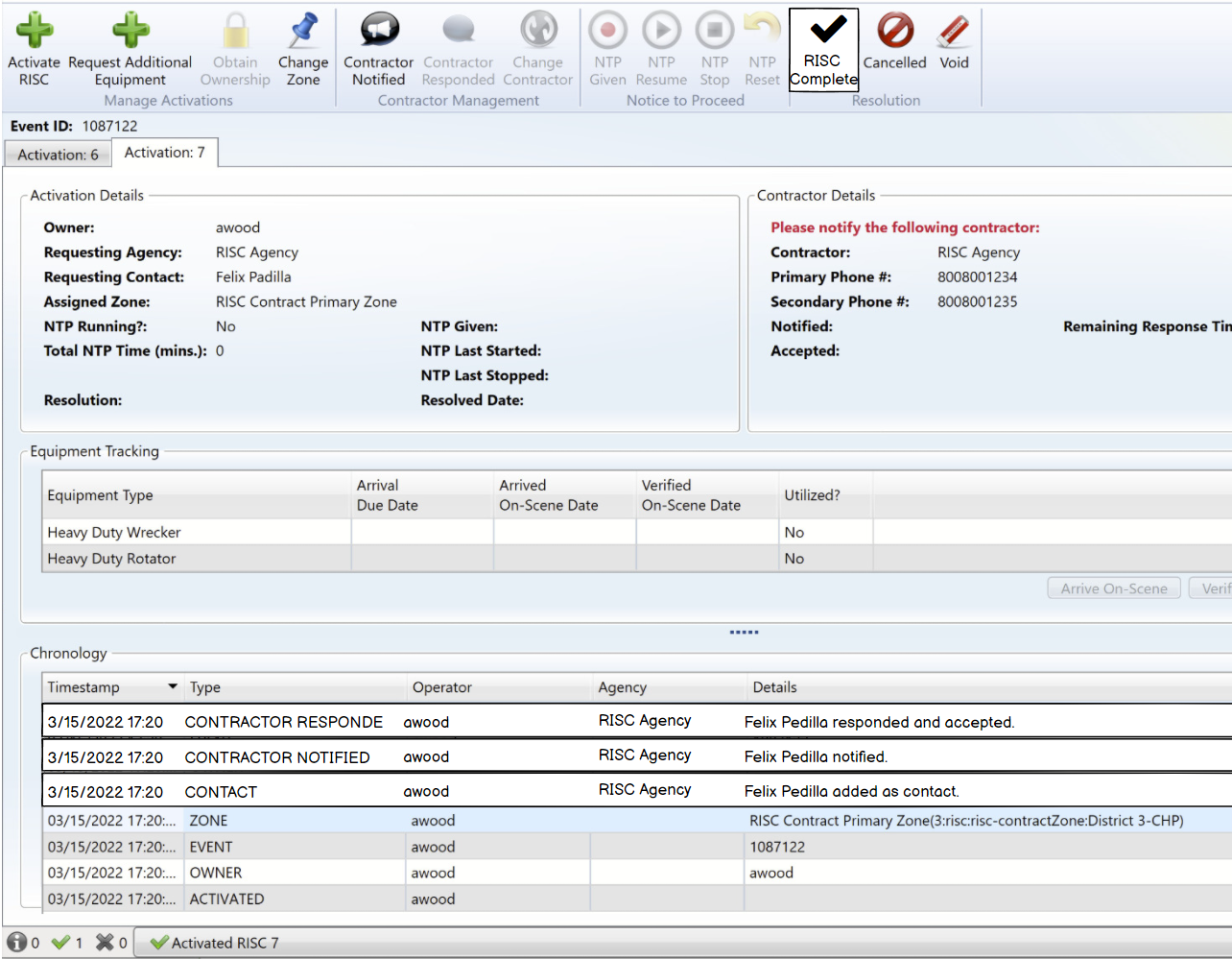 4/7/2022
4
SunGuide Software Users Group
Updates on RISC Enhancements
RISC Email
Based on Design Review Meeting consensus, an email will be sent when the contractor accepts the RISC.
What emails are currently being sent, and to whom?

RISC Chronology Report
Will need to design report:
Intended audience?
Purpose / objective?
Content?
Included as part of Event Chronology Report?
Will be delivered after release of R8.1 Hotfix 3.
If you have any input, please email Christine Shafik.
4/7/2022
5
SunGuide Software Users Group
COMMENTS?

QUESTIONS?
SunGuide Software Users Group
6
4/7/2022
SG-6235 – Video on Desktop using significantly more resources after installing 8.1
A.J. Skillern
SunGuide Software Users Group
7
4/7/2022
Current Behavior and Discussion
Current Behavior 
As of 8.1, Video on Desktop is using VLC version 3.0.16.
D2 found that the CPU usage in the newer version is higher.
Saved walls that previously worked now max out the CPU.
Downgrading the VLC version (2.2.6) appeared to fix the issue.

Discussion
Should we revert to the older version of VLC, with the option to manually upgrade your operators if you want?
4/7/2022
8
SunGuide Software Users Group
QUESTIONS?

COMMENTS?

SUPPORT?
SunGuide Software Users Group
4/7/2022
9
SG-6241 – TrafficVision Alert Integration
A.J. Skillern
SunGuide Software Users Group
10
4/7/2022
Current Behavior and Enhancement
Current Behavior 
As of 8.1, WWD alerts are supported for TrafficVision.

Enhancement
TrafficVision also can alert on stopped vehicle/debris in the road, congestion, low visibility, pedestrians, and slow speeds.
Are all of these types wanted/needed?
Would need to discuss how each of these would present to the user for each alert type.
Vehicle Alert dialog vs Alert List
4/7/2022
11
SunGuide Software Users Group
QUESTIONS?

COMMENTS?

SUPPORT?
SunGuide Software Users Group
4/7/2022
12
SG-6249 – Polyline Closure Reporting and Email Enhancement
A.J. Skillern
SunGuide Software Users Group
13
4/7/2022
Enhancement
When the new polyline Has Closure checkbox is checked:
Add closure location(s) to email (match wording used in FL511 message)
Add closure location(s) to Executive Notification Email
Add closure location(s) to Event Chronology
Add closure location(s) to Event Chronology Report (top half)
4/7/2022
14
SunGuide Software Users Group
QUESTIONS?

COMMENTS?

SUPPORT?
SunGuide Software Users Group
4/7/2022
15
SG-5477 – Associate CCTV from C2C in Event Details
A.J. Skillern
SunGuide Software Users Group
16
4/7/2022
Current Behavior and Enhancement
Current Behavior 
With C2C or RCA, remote cameras are now more readily available to operators for viewing or using to verify events.
A remote camera cannot be set as the nearest camera (local cameras only).

Enhancement
Allow C2C and RCA cameras to be set as the nearest camera in an event.
4/7/2022
17
SunGuide Software Users Group
QUESTIONS?

COMMENTS?

SUPPORT?
SunGuide Software Users Group
4/7/2022
18
ANNOUNCEMENTS?

QUESTIONS?

COMMENTS?

ADJOURN.
SunGuide Software Users Group
4/7/2022
19